Master Panel
Schema di principio per regolazione VBias e VAnnealing
Roberto Malaguti 	INFN Ferrara
08/10/2024
Dalla presentazione di Preghenella
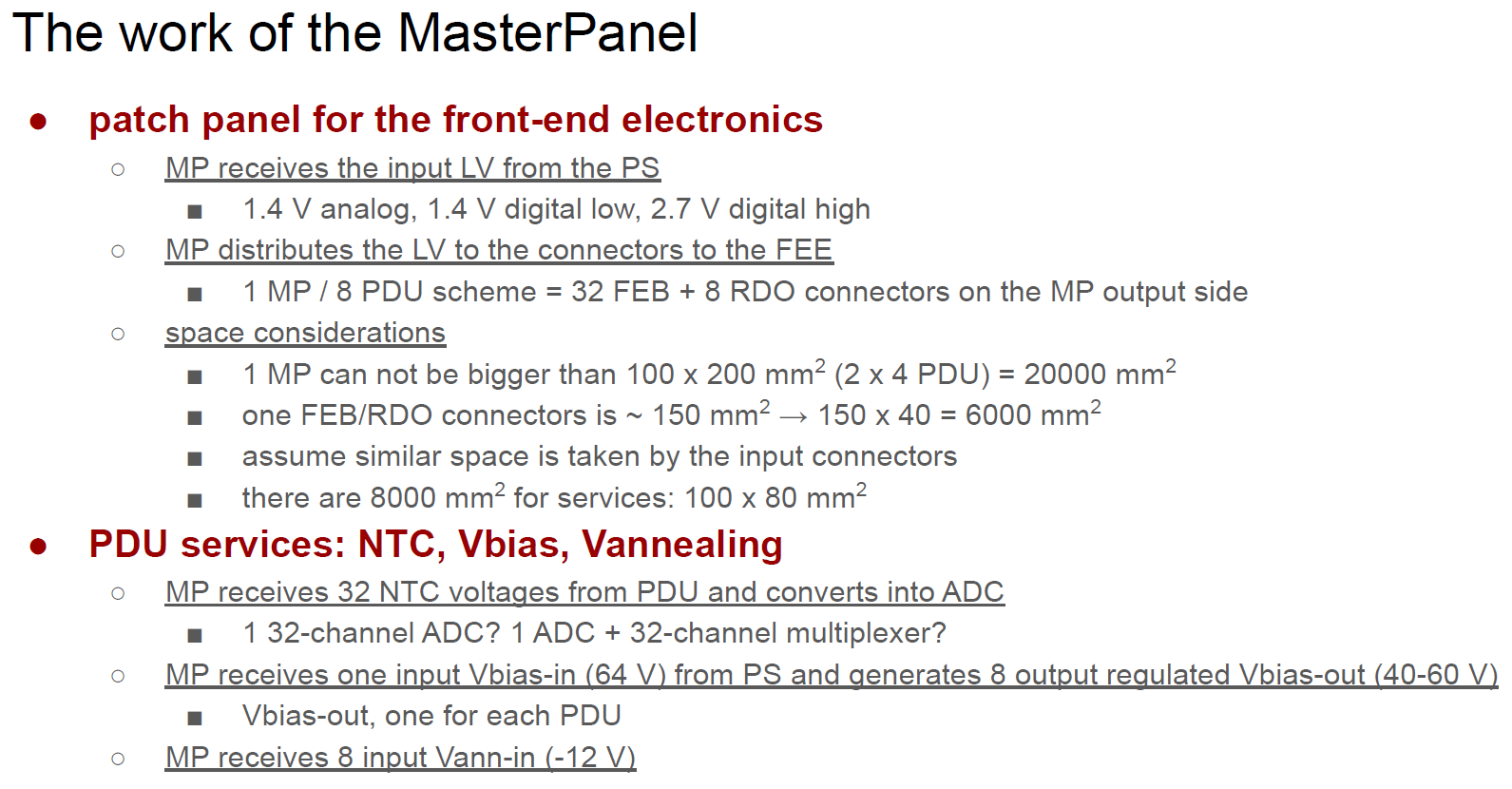 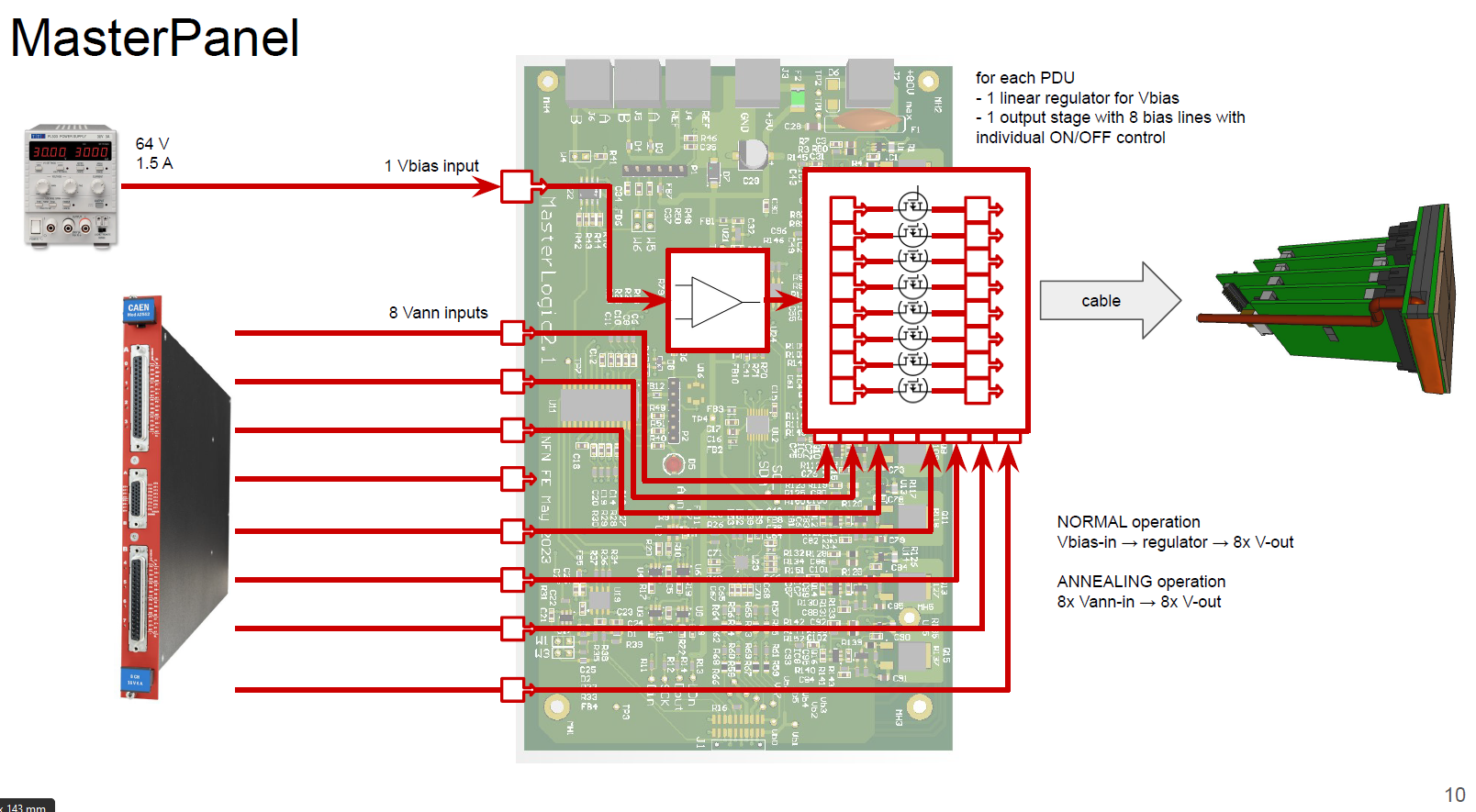 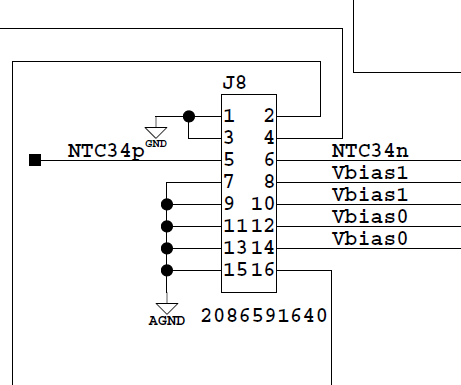 Dalla presentazione di Preghenella
MOSFET DMT6030LFCL
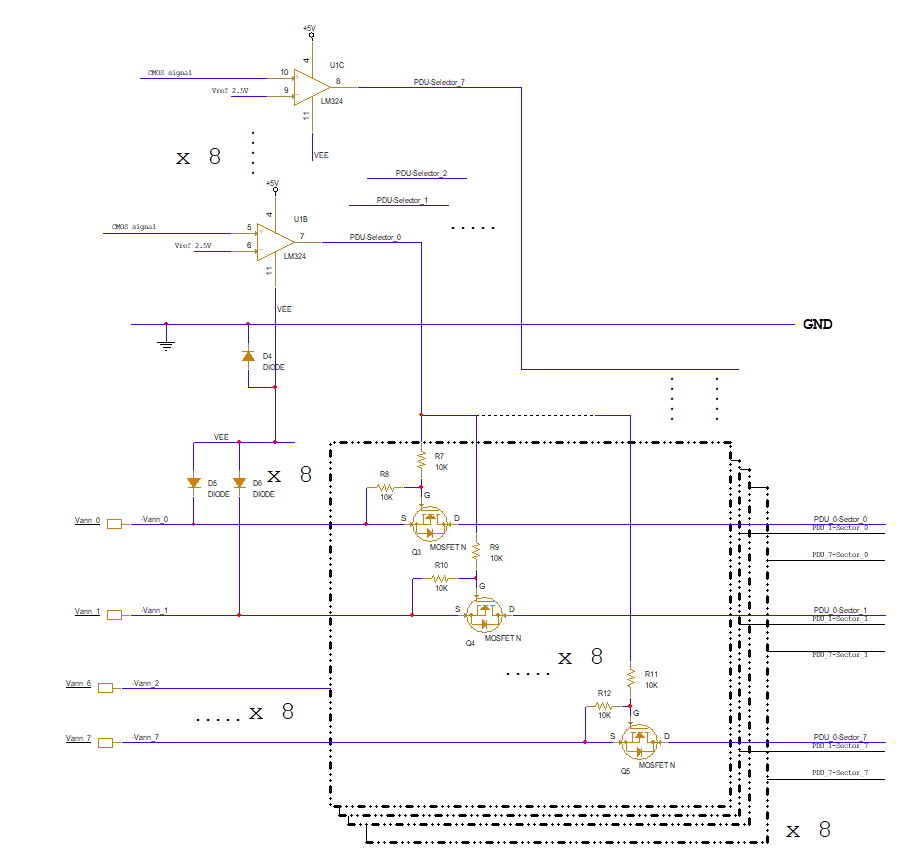 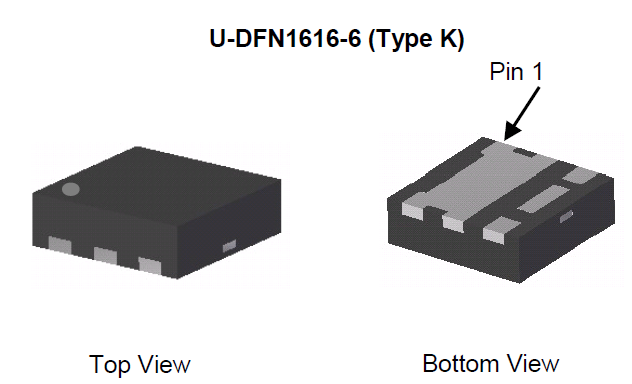 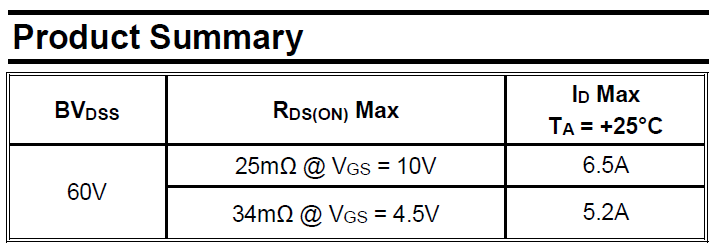 1,65 x 1,65 mm
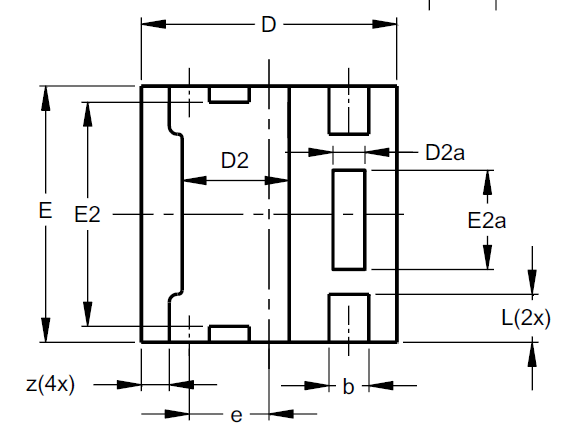 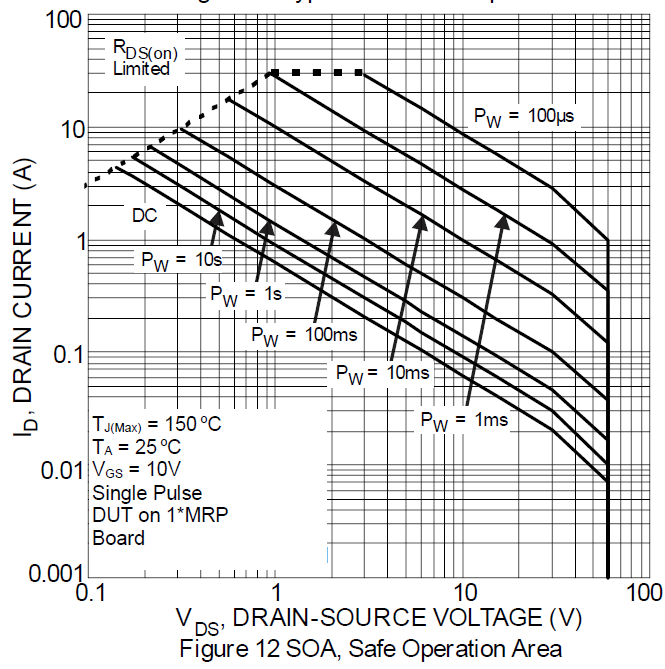 Schema Vann. switch
Confronto MOSFET
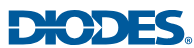 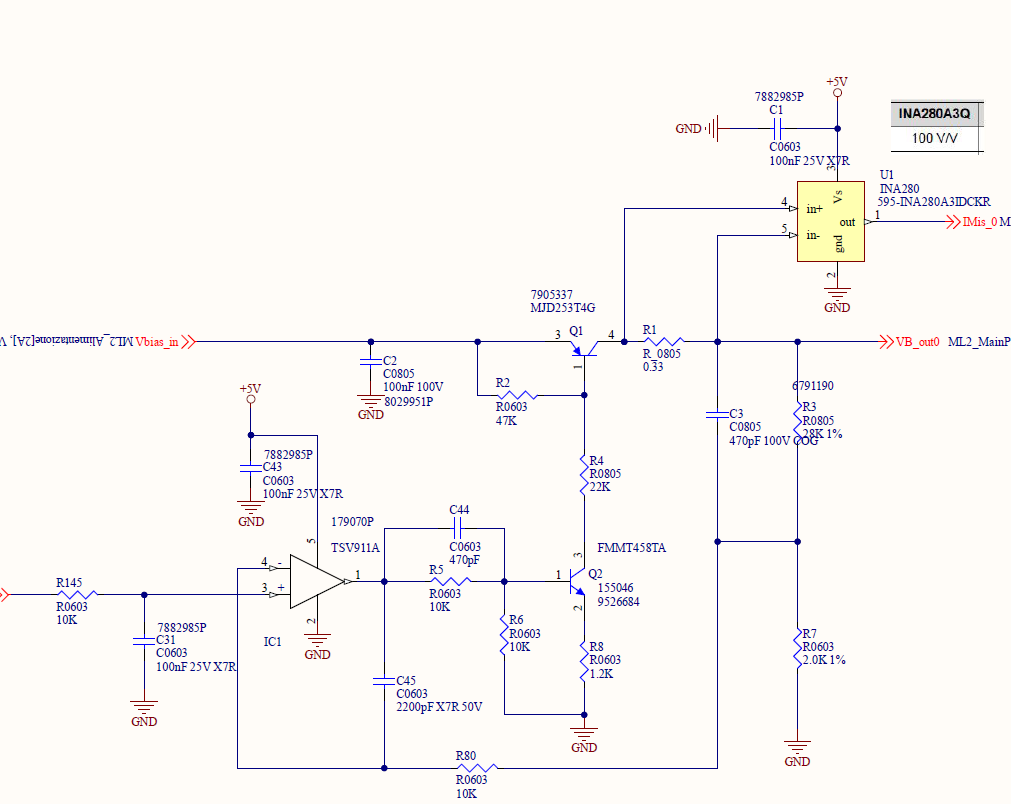 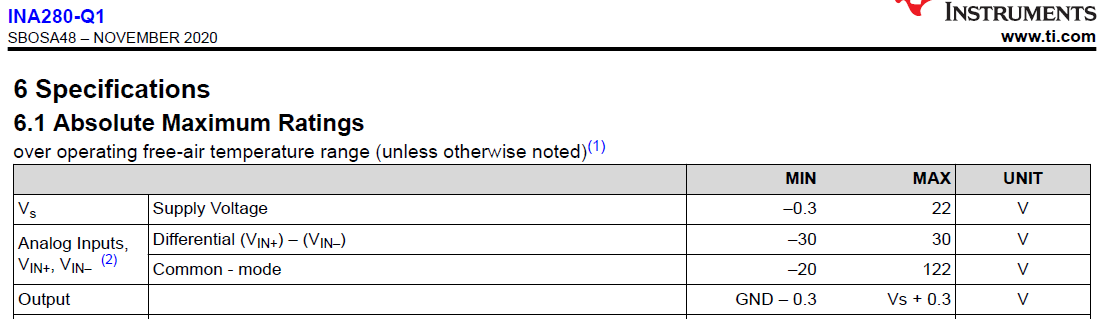 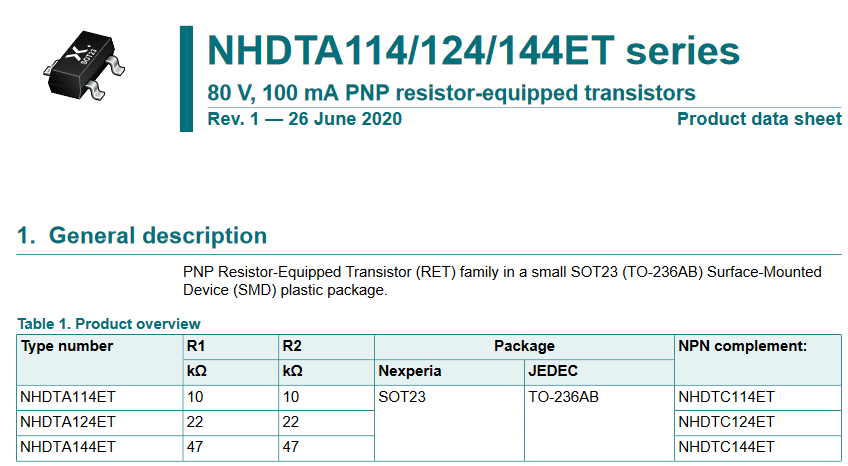 Schema regolatore Vbias- Vin max = 64V- Corrente di uscita max = 1.5mA
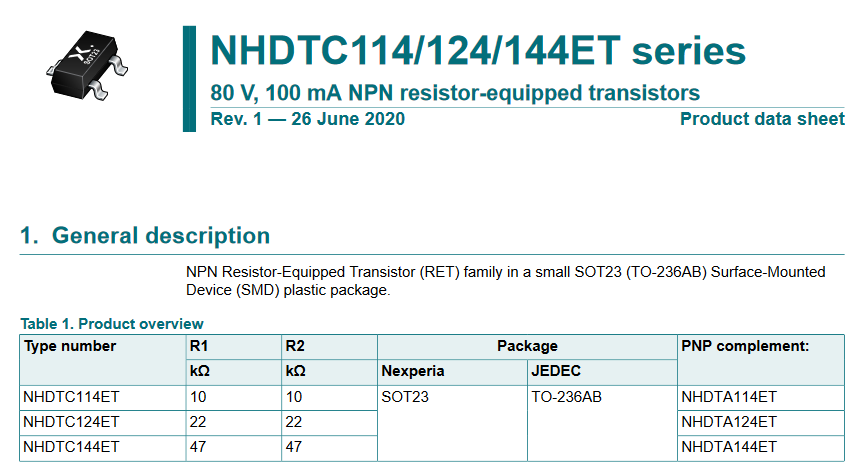 Conclusioni
Avere un solo regolatore Vbias reduce lo spazio del circuito ma richiede 8 diodi per collegare UNA Vbias a 8 canali di Vann.
8 regolatori VBias per PDU implica 64 regolatori su una MasterPanel ma semplifica il collegamento.
Il misuratore di corrente in uscita ai regolatori VBias potrebbe non essere indispensabile.
 La misura della tensione in uscita (VBias e Vann) e’ utile.
Canale di comunicazione. RS485, a parere mio, e’ il piu’ indicato ma occorre vedere se compatibile con lo standard dell’esperimento